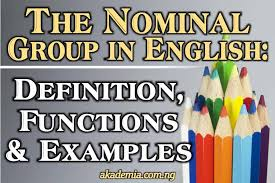 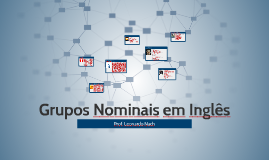 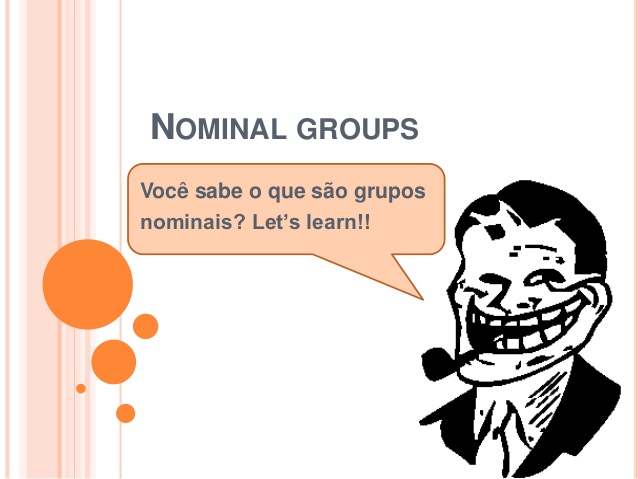 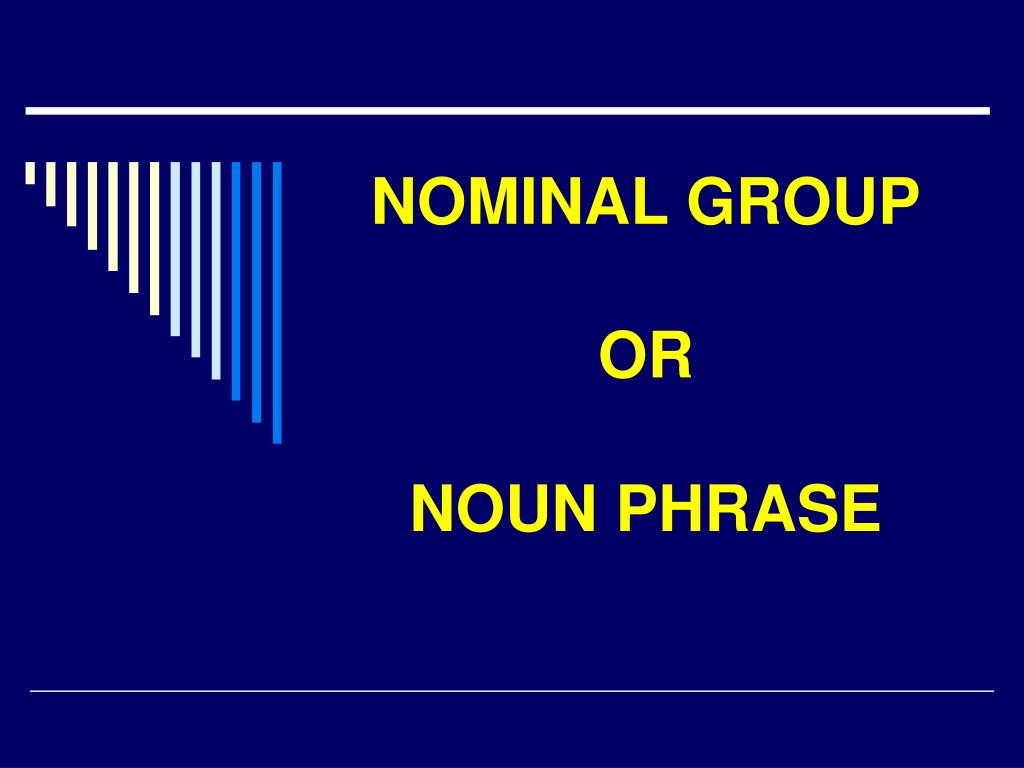 Qual é a melhor Estratégia de Leitura para Traduzir Textos em Inglês?
Profa. Marta Garcia


Ao ler um texto em inglês você já teve a sensação de que as palavras estão de traz para frente? Com certeza você já passou por uma situação parecida: pegou um texto em inglês para leitura e, após algumas tentativas, conseguiu ler boa parte mas ficou com a sensação de que algo ficou faltando e não atingiu seu objetivo.

Esse é um problema muito comum para quem está buscando inglês para leitura, especialmente para pessoas que precisam do idioma para propósitos específicos, como passar em um exame de proficiência de um mestrado ou doutorado.

Domine a estrutura dos grupos nominais em inglês
Os Grupos Nominais que fazem você ter essa sensação de que no inglês tudo é ao contrário. O grupo nominal exerce uma importância crucial na compreensão de um texto.

VIDEO   Vídeo Aula de Grupos Nominais em Inglês  11:08 min

https://inglesinstrumentalonline.com.br/grupos-nominais-em-ingles/?utm_campaign=grupos_nominais_220517&utm_medium=email&utm_source=rdstation 

Vamos aprender com um caso prático, veja:
Quando temos uma oração, por exemplo:

The most impressive proposal will also be the most effective parking spaces.

Sujeito: the most impressive proposal      Verbo: will also be   Complemento: most effective parking spaces

Primeiramente temos o sujeito, depois o verbo e depois o complemento. Aqui fica claro que dentro do sujeito tem um grupo nominal, no qual a última palavra é um substantivo (proposal) que está precedida de um adjetivo no superlativo (the most impressive). Para compreender bem esse sujeito temos que considerar que no grupo nominal primeiramente traduzimos o substantivo. Portanto: A proposta mais impressionante. No complemento temos outro grupo nominal: Os espaços de estacionamento (observe que o verbo parking virou adjetivo para o substantivo spaces. Os espaços de estacionamento mais efetivos.

A tradução completa é: A proposta mais impressionante também será os espaços de estacionamento mais efetivos.

Portanto o que caracteriza um grupo nominal é a presença de um substantivo no final do mesmo, sendo precedido pelos pre-modificadores que irão qualificá-lo.

Desta forma quando identificar um Grupo Nominal comece a ler a oração de trás para frente aplicando estes conceitos.
Vamos ver outros exemplos de estruturas de grupos nominais:

1) A special first cycling route

Adjetivo: special first

Verbo que Funciona como Adjetivo: cycling

Substantivo: route     Tradução: Uma primeira rota especial para ciclista

2) Specially Constructed pavements

Advérbio: specially

Verbo no Particípio Passado Funcionando como Adjetivo: constructed

Substantivo: pavements     Tradução: Pavimentos especialmente construídos

3) Environmental studies classes     Adjetivo: environmental Substantivo que está funcionando como Adjetivo: studies

Substantivo: classes    Tradução: Aulas de estudos ambientais.
Saber o princípio de tradução do grupo nominal, que é localizar o substantivo e começar a tradução por ele, garante a compreensão adequada de boa parte das orações nos textos.

Lembre-se os grupos nominais quando bem traduzidos podem ser seus melhores aliados para eliminar dúvidas de entendimento em suas traduções.